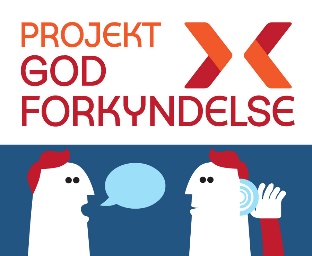 Forkyndelsen er kommunikation!Om principper og praksis
Lars Dahle
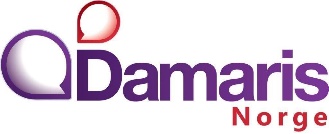 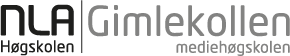 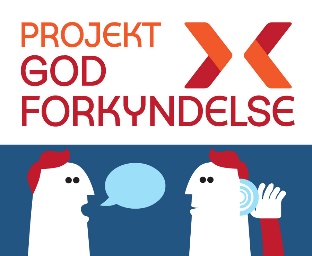 Nordisk fellesskapGod forkyndelse er …www.larsdahle.no
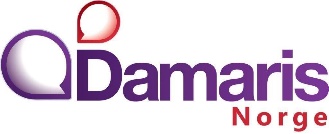 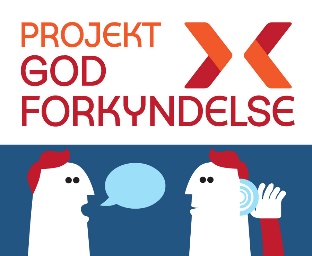 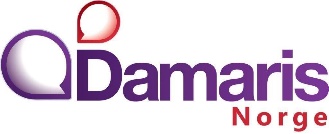 «Ordets tjeneste» på tre nivåer (Tim Keller):1) Personlig samtale2) Bevisst formidling på ulike arenaer3) Offentlig forkynnelse (i menigheten)
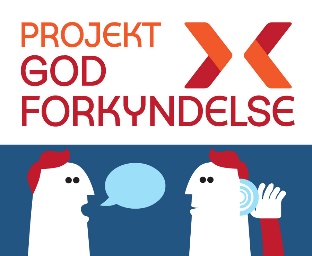 I. Hva kan vi lære av kommunikasjonsteorien?
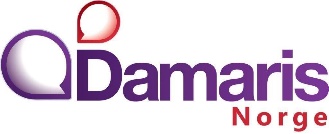 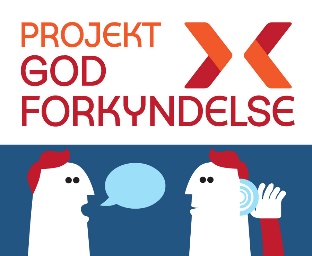 1. Forkynnelse er målrettet kommunikasjon  (lineær modell)
a. Ethos – talerens troverdighet
b. Logos – budskapets sannhet
c. Pathos – vekke interesse og engasjement
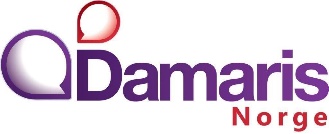 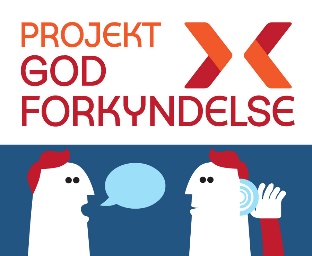 2. Forkynnelse er kompleks kommunikasjon («tegnmodell»)a. Felles forståelse?b. Felles erfaring?c. Felles overbevisning?
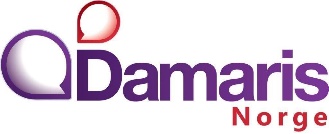 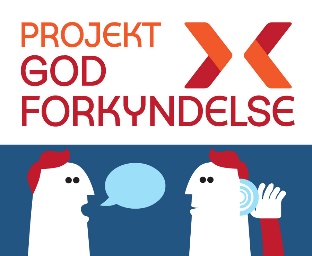 3. Forkynnelse er åpen kommunikasjon
a. Respekt for mennesker («den andre»)
b. Respekt for Den Treenige Gud («Den Andre»)
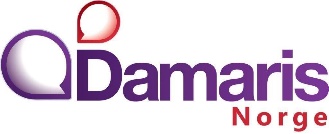 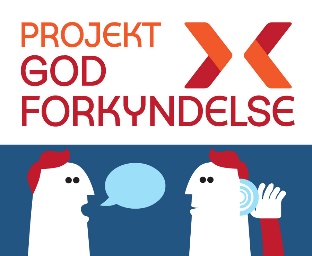 II. Hva kan vi lære av den praktiske retorikken?
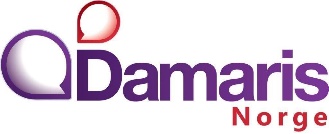 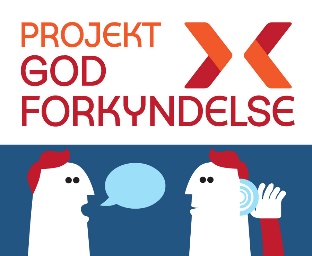 «Retorikkens fem fingre» – og forkynnelsen:

Inventio – kilder og materiale
Dispositio – mål og struktur
Elocutio – utsmykningen 
Memoria – memoreringen 
Actio – handlingen
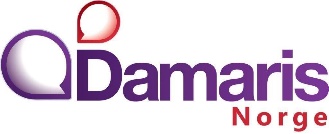 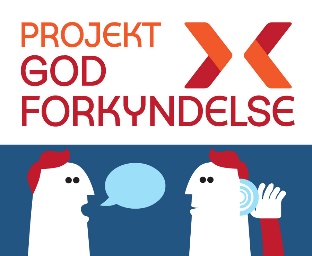 III. Hvilke særlige kommunikative
utfordringer og muligheter møter forkynnelsen i dag?
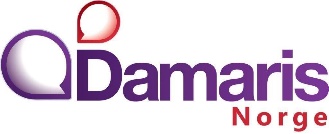 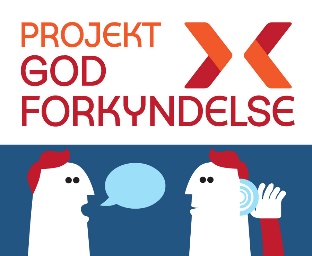 Sekulær stat – sekulært samfunn
Livssynsmangfold – livssynsåpent samfunn
Globaliserte medier – og globalisert mediekultur
1)
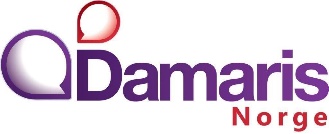 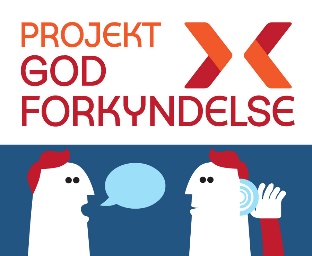 Sekulært samfunn 
Fem fortellinger 
som sammen danner 
en sekulær 
«plausibilitetsstruktur»
(… hva som synes sant…) 

(Charles Taylor / Tim Keller)
1)
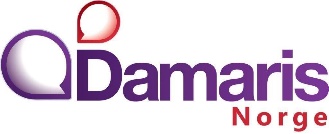 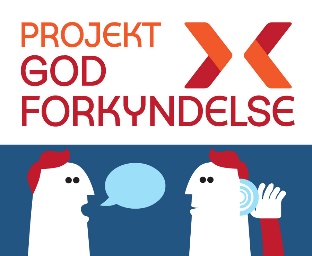 1. Identitetsfortellingen: «Det suverene Selvet»2.Samfunnsfortellingen: «Absolutt negativ frihet»3.Moralfortellingen: «Selv-autorisert moral»4. Historie- og fornuftsfortellingene: Vitenskap som sekulært håp
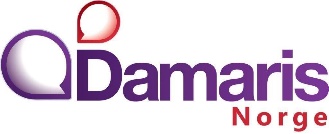 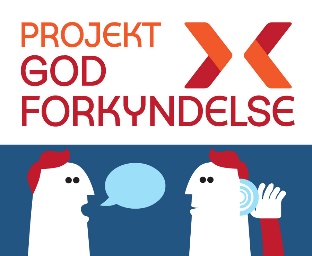 Ressurser:www.SnakkOmTro.nowww.EngagingMedia.info www.larsdahle.no@LarsDahle
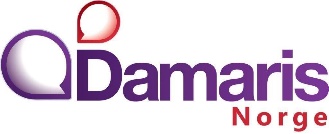 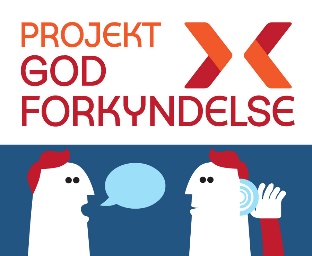 SAMTALE
1)
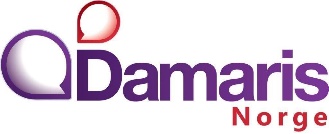